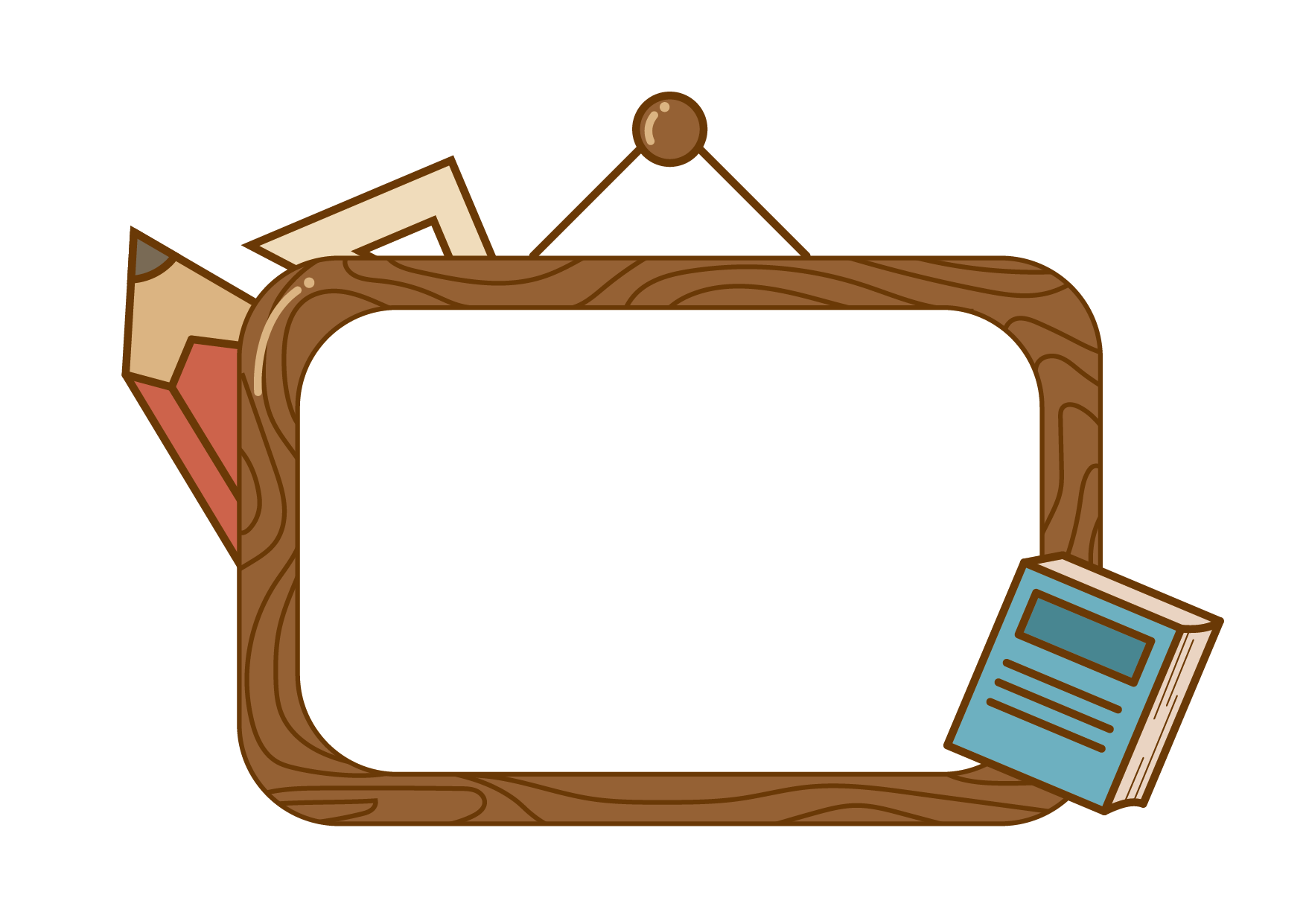 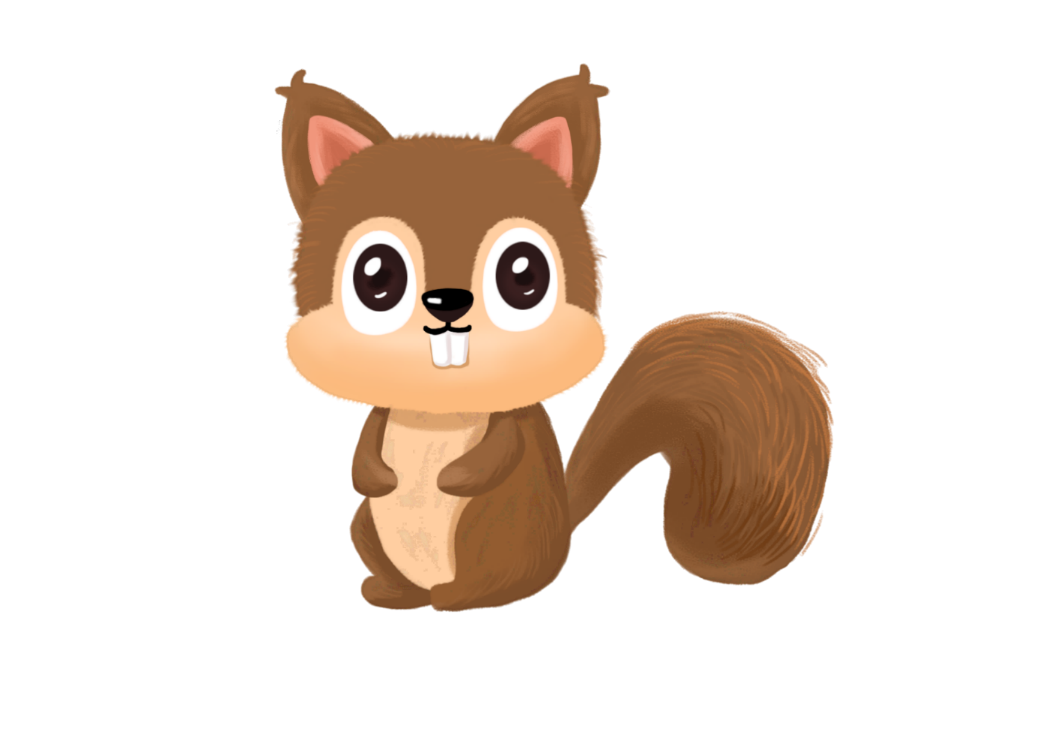 Luyện tập
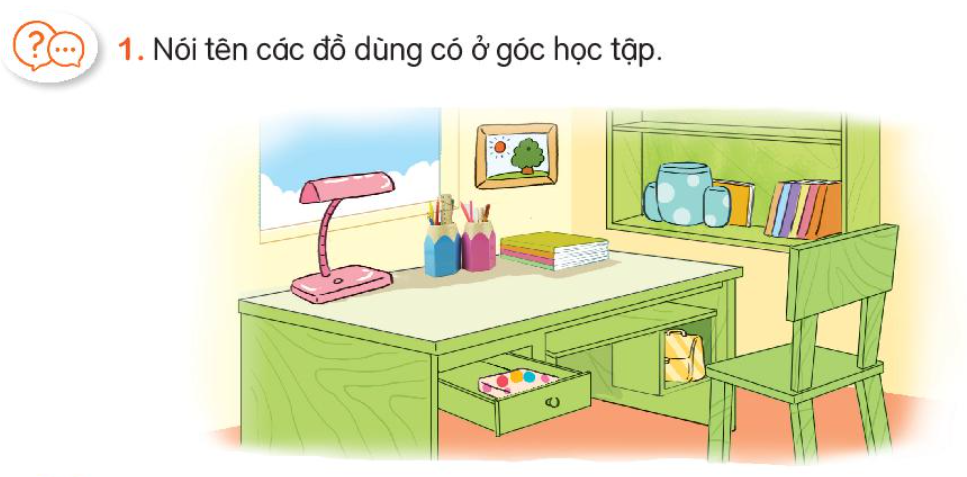 Cái giá sách
Cái cốc
sách
Cái đèn bàn
bút
Chiếc cặp sách
Cái bàn
Cái ghế
đèn học
Đèn học dùng để chiếu sáng.
?
?
.
.
.
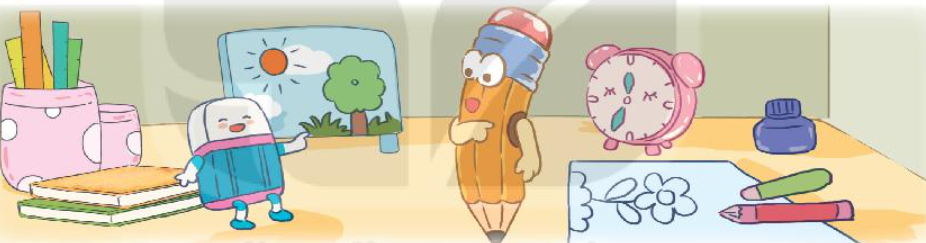